Lei de licenças familiares e médicas remuneradas do Maine
Pauta:
Visão geral
Datas principais
Formulação de regras e coleta de feedback
Contribuições para o fundo de licenças familiares e médicas remuneradas
Motivos para pedir licença


Tipos de licença
Requisitos e elegibilidade
Informações para empregadores
Cálculo de benefícios: camadas
Exemplos
Dúvidas
Visão geral
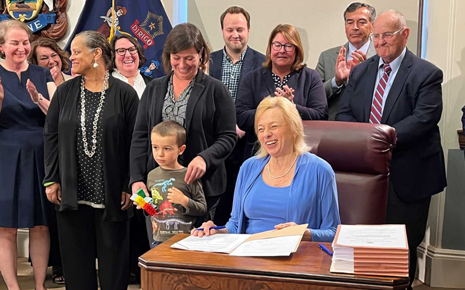 Julho de 2023: a governadora Janet Mills aprova a lei do orçamento estadual, que inclui a criação da lei de licenças familiares e médicas remuneradas (PFML, na sigla em inglês). 
A lei de licenças familiares e médicas remuneradas do Maine garante até 12 semanas de licença remunerada por ano de benefícios nos casos de licença familiar, militar, médica ou de segurança.
A lei de licenças familiares e médicas remuneradas aplicar-se-á a todos os funcionários e empregadores no estado do Maine. O governo federal e seus funcionários estão isentos da lei.
Datas principais
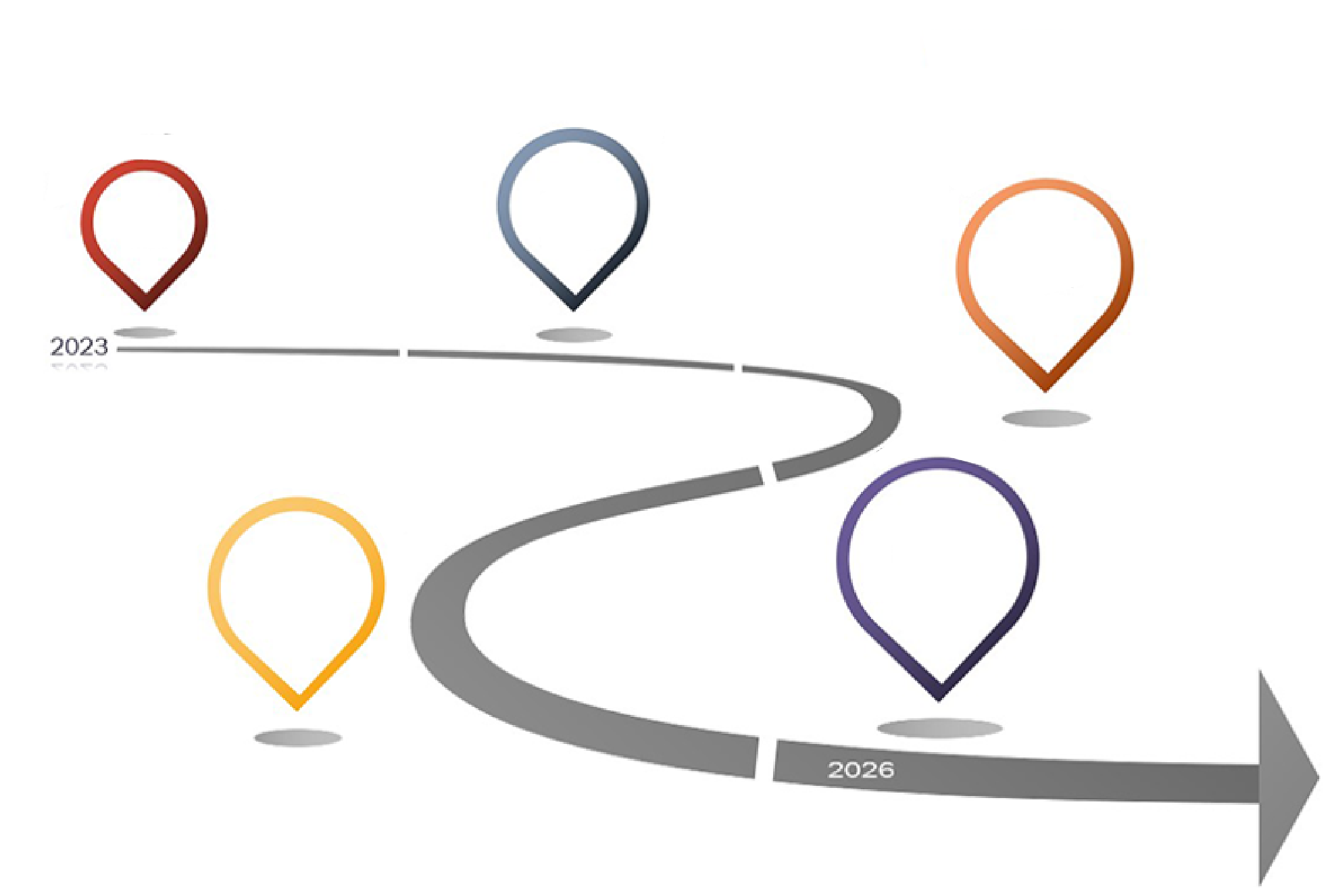 25 de outubro de 2023: a lei de licenças familiares e médicas remuneradas entra em vigor.
1.° de janeiro de 2024: autoridade de licenças familiares e médicas remuneradas nomeada. 
1.° de janeiro de 2025: as regras de implementação do programa de licenças familiares e médicas remuneradas devem ser adotadas pelo Departamento de Trabalho do Maine. 
1.° de janeiro de 2025: as retenções na folha de pagamento referentes ao programa de licenças familiares e médicas remuneradas começarão. 
1.° de maio de 2026: os benefícios serão disponibilizados.
Cronograma das licenças familiares e médicas remuneradas do Maine	Outubro de 2023
Autoridade nomeada
Estabelecimento do programa de licenças familiares e médicas remuneradas
Início da formulação de regras
1.° de janeiro 
2024
25
de outubro
Primavera
2024
Início dos benefícios
Início das contribuições na folha de pagamento
1.° de maio 
2026
1.° de janeiro 
2025
Primeiros relatórios e pagamentos trimestrais com vencimento em 30 de abril.
PROCESSO DE FORMULAÇÃO DE REGRAS E COLETA DE FEEDBACK
O processo de formulação de regras para as licenças familiares e médicas remuneradas será realizado de acordo com a lei de procedimentos administrativos do Maine (MAPA, na sigla em inglês): 
Data de início do processo formal de formulação de regras: primavera de 2024

Sessões de audiência pública informais foram realizadas em todo o estado para solicitar feedback geral e sanar as dúvidas das partes interessadas. 
Regras iniciais formuladas e emitidas para receber comentários do público. Realizou-se uma audiência pública sobre as regras iniciais. 
O Departamento considera e responde aos comentários do público.
O Departamento publicará as regras de implementação do programa até janeiro de 2025.
Contribuições para o fundo de licenças familiares e médicas remuneradas
A contribuição por funcionário equivale a 1% da base salarial de cada indivíduo, a ser dividida entre o funcionário e o empregador. 
Empregadores com menos de 15 funcionários estão isentos da parcela da contribuição que cabe ao empregador, mas ainda assim precisarão reter 50% do prêmio dos salários de seus funcionários. Profissionais autônomos que se inscreverem no programa serão responsáveis somente por 50% do prêmio. Exemplo de detalhamento das contribuições para empregadores/funcionários:
Para empregadores com 15 ou mais funcionáriosPara empregadores com uma folha de pagamento anual de $1 milhão por ano, o prêmio anual seria de $10,000 ($1 milhão x 1%). O empregador contribuiria com $5,000 por ano (0.5%), e os funcionários, coletivamente, contribuiriam com $5,000 por ano (0.5%). 
Para empregadores com menos de 15 funcionáriosPara empregadores com uma folha de pagamento anual de $250,000, o prêmio anual seria de $1,250 ($250 mil x 0.5%). O empregador pode deduzir o valor total dos salários dos funcionários e seria responsável por arcar com o prêmio.
Motivos para pedir licença
Os motivos para pedir licenças familiares e médicas remuneradas refletem as leis estaduais e federais. Os motivos para pedir licença incluem:
Licença familiar: para cuidar de uma nova criança (parto, adoção, acolhimento) ou para cuidar de um parente com um problema de saúde grave. 
Licença médica: para cuidar das próprias necessidades médicas. 
Licença de segurança: para vítimas de abuso doméstico.
Mobilização militar: para emergências relacionadas a uma mobilização militar (exigência de qualificação).
Tipos de licença
Licença contínua: quando um funcionário pede licença por vários dias ou semanas de uma vez (por exemplo: um funcionário tira licença por seis semanas para desenvolver laços afetivos com um recém-nascido).
Licença intermitente: quando um funcionário continua trabalhando, mas precisa de folgas incrementais (por exemplo: um funcionário que está fazendo quimioterapia trabalha de manhã, faz a quimioterapia à tarde e precisa de um dia para recuperar-se). 
Licença reduzida: quando um funcionário continua trabalhando, mas em um horário reduzido, trabalhando em alguns dias da semana e tirando licença nos outros (por exemplo: um funcionário geralmente trabalha de segunda a sexta, mas agora só trabalhará na segunda, quarta e quinta por oito semanas para cuidar de um parente com um problema de saúde grave).
Requisitos e elegibilidade
Na ausência de uma emergência, doença ou necessidade de tirar licença, o funcionário deverá apresentar um “aviso razoável” ao empregador sobre sua intenção de tirar licença.   
É necessário apresentar provas de que o indivíduo se qualifica de acordo com um dos motivos aprovados para pedir licença.
O indivíduo deve ter recebido pelo menos seis vezes o salário semanal médio do estado (SAWW, na sigla em inglês) em quatro dos últimos cinco trimestres concluídos antes de ter acesso ao benefício.
O período de licença solicitado pelo funcionário não deve causar nenhuma “dificuldade indevida” ao empregador.
INSCREVA-SE AGORA
Informações importantes para empregadores
Indivíduos que não trabalharam para um empregador por pelo menos 120 dias não contam com nenhuma proteção garantida do emprego ao tirar licença.
O empregador pode solicitar uma substituição por plano privado, mostrando que sua oferta é “substancialmente equivalente” ao plano estadual. Ele pode optar por não participar do programa e administrar seu próprio plano, desde que esse plano cumpra as obrigações exigidas pela lei de licenças familiares e médicas remuneradas (direitos, proteções e benefícios).
O Departamento reserva-se o direito de cancelar a aprovação de um plano privado em caso de violação de qualquer um dos termos e condições.
Se um empregador não apresentar um aviso sobre o programa de licenças familiares e médicas remuneradas do Maine e o direito do funcionário de pedir licença, se necessário, o funcionário será isentado da obrigação de informar ao empregador que está tirando uma licença.
Cálculo de benefícios: camadas
Os benefícios são determinados de acordo com um sistema de camadas baseado no salário semanal médio do estado (SAWW):
A parcela do salário semanal médio coberto do indivíduo que é igual ou inferior a 50% do SAWW é restituída em 90%
A parcela do salário semanal médio coberto do indivíduo que é superior a 50% do SAWW é restituída em 66%
O teto dos benefícios é o SAWW ($1,144 em 2024)
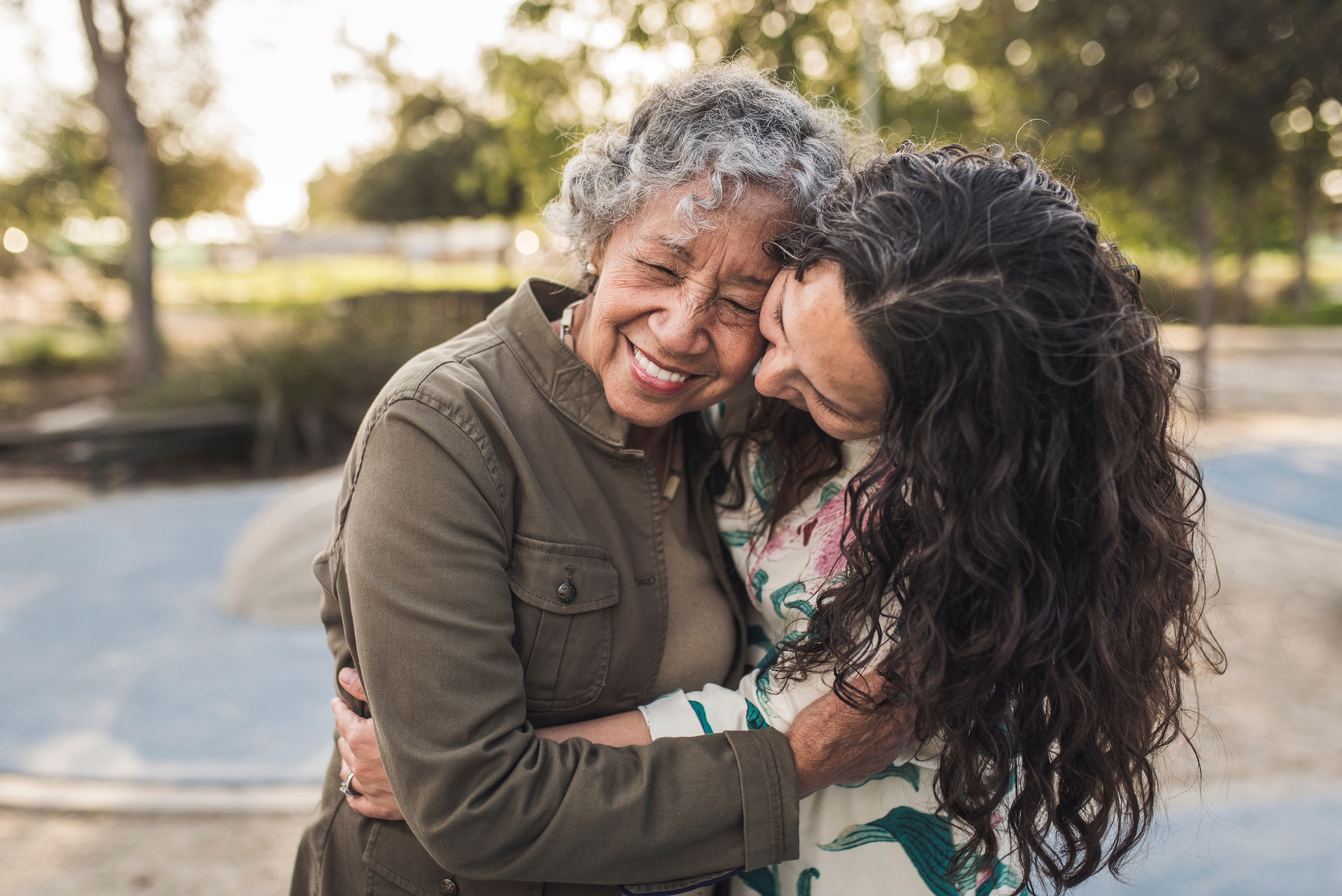 Como os benefícios serão calculados Exemplo 1: Morgan (estimativa)
Morgan trabalha como contadora em período integral e ganha $57,000 por ano. 
Morgan precisa tirar uma licença de oito semanas para cuidar da mãe, que sofre de um problema de saúde grave. 

Cálculo do benefício semanal de Morgan (estimativa): 
O salário semanal médio de Morgan é de $1,096 ($57,000 divididos por 52 semanas). 
A dedução semanal do contracheque de Morgan para contribuir para o fundo de licenças familiares e médicas remuneradas é de $5.48 por semana ($285 por ano em contribuições divididos por 52 semanas). 
Supondo-se que o empregador de Morgan tenha menos de 15 funcionários, ele estará isento de pagar a contribuição do funcionário, mas precisará transferir as deduções de Morgan para o fundo de licenças familiares e médicas remuneradas. 
Camada 1: restituição de 90% do salário para montantes de até 50% do SAWW: $1,144 x 50% = $572 
90% de $572 = $514
Camada 2: restituição de 66% do salário para montantes acima de 50% do SAWW
Os ganhos restantes de Morgan serão de $524 ($1,096 - $572). 
66% de $524 = $345
Benefício semanal de Morgan pelas próximas oito semanas = $859 ($514 mais $345). Como esse valor está abaixo do SAWW, não haverá nenhuma redução.
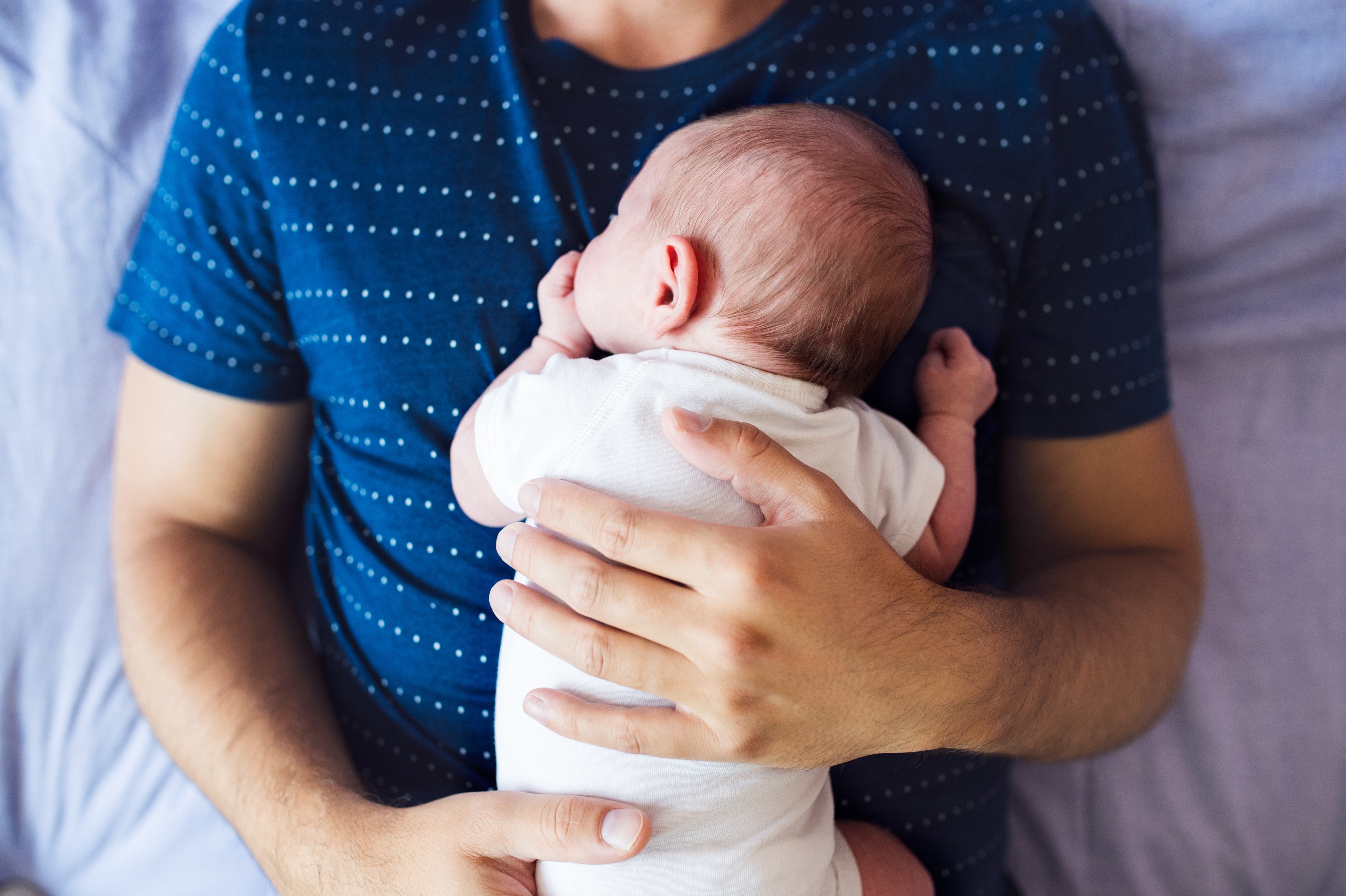 Como os benefícios serão calculados Exemplo 2: Michael (estimativa)
Michael trabalha em período integral como depositário e ganha $35,000 por ano. 
Michael precisa tirar uma licença de seis semanas para criar laços afetivos com sua filha recém-nascida. 

Cálculo do benefício semanal de Michael (estimativa): 
O salário semanal médio de Michael é de $673 ($35,000 divididos por 52 semanas). 
A dedução semanal do contracheque de Michael para contribuir para o fundo de licenças familiares e médicas remuneradas é de $3.36 por semana ($175 por ano em contribuições divididos por 52 semanas). 
Supondo-se que o empregador de Michael tenha 15 ou mais funcionários, a contribuição do empregador também é de $3.36 por semana ($175 por ano em contribuições divididos por 52 semanas). 
Camada 1: restituição de 90% do salário para montantes de até 50% do SAWW: $1,144 x 50% = $572. 
90% de $572 = $514
Camada 2: restituição de 66% do salário para montantes acima de 50% do SAWW
Os ganhos restantes de Michael serão de $101 ($673 - $572). 
66% de $101 = $66
Benefício semanal total de Michael pelas próximas seis semanas = $580 ($514 mais $66). Como esse valor está abaixo do SAWW, não haverá nenhuma redução.
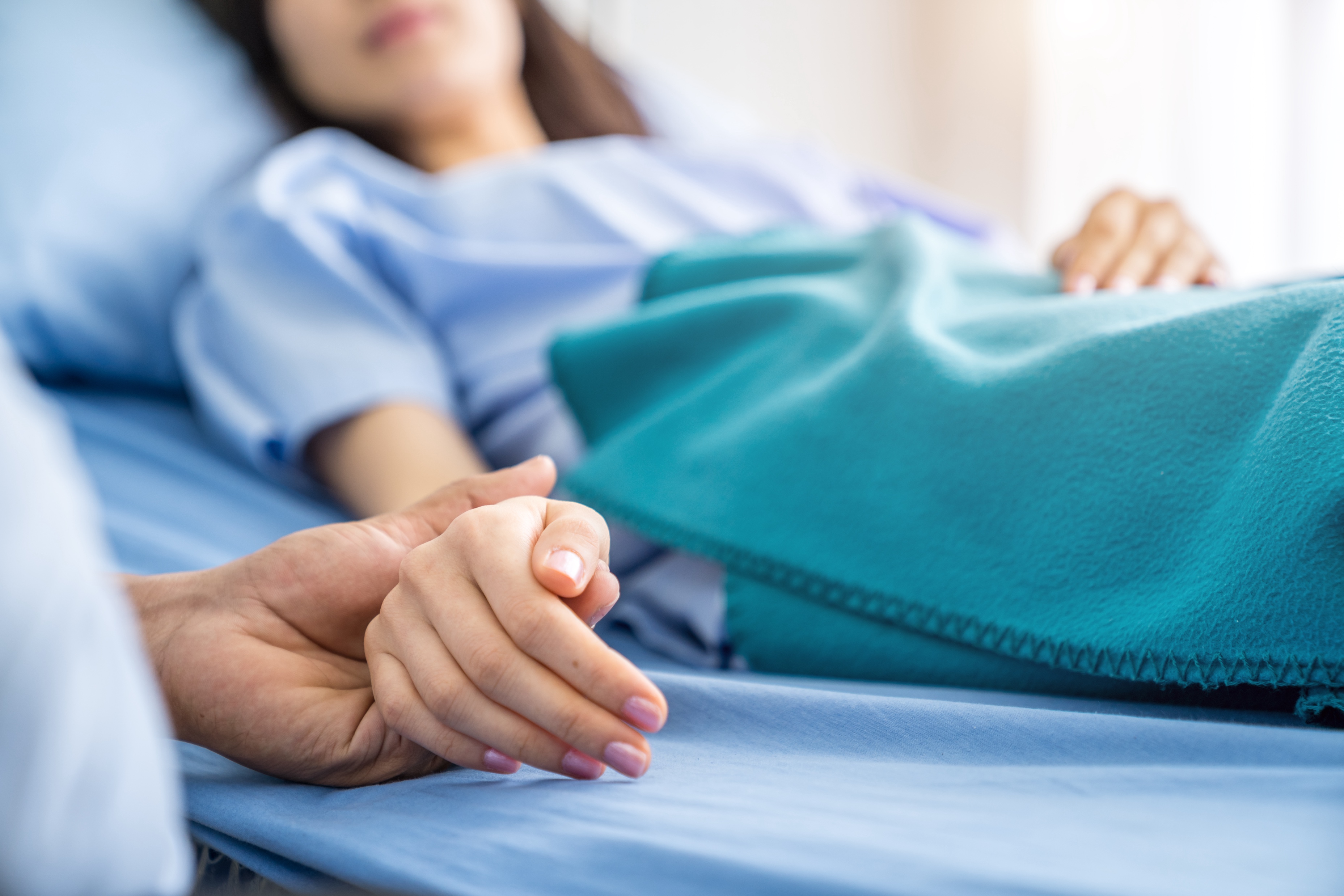 Como os benefícios serão calculados Exemplo 3: Jo (estimativa)
Jo trabalha em período integral como profissional de TI e ganha $90,000 por ano. 
Jo precisa tirar uma licença de quatro semanas para recuperar-se de uma cirurgia. 

Cálculo do benefício semanal de Jo (estimativa): 
O salário semanal médio de Jo é de $1,730 ($90,000 divididos por 52 semanas). 
A dedução semanal do contracheque de Jo para contribuir para o fundo de licenças familiares e médicas remuneradas é de $8.65 por semana ($450 por ano em contribuições divididos por 52 semanas).
Supondo-se que o empregador de Jo tenha 15 ou mais funcionários, a contribuição do empregador também é de $8.65 por semana. 
Camada 1: restituição de 90% do salário para montantes equivalentes a até 50% do SAWW: $1,144 x 50% = $572 (arredondado). 90% of $572 = $514
Camada 2: restituição de 66% do salário para montantes acima de 50% do SAWW
Os ganhos restantes de Jo serão de $1,158 ($1,730 - $572). 
66% de $1,158 = $764
Benefício semanal total de Jo pelas próximas seis semanas = $1,278 ($514 + $764). Esse valor excede o SAWW; portanto, o benefício de Jo está limitado a $1,144.
Dúvidas?